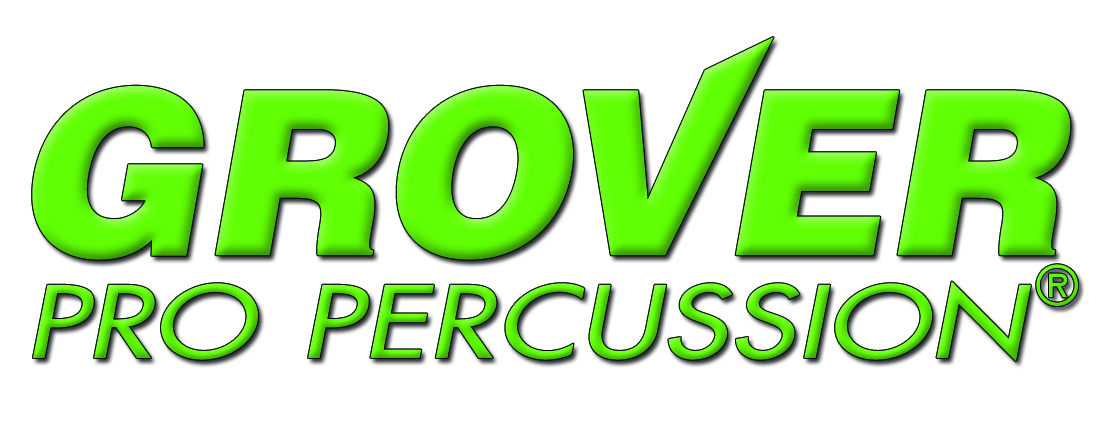 Triangles
Since setting a new standard for professional triangles in 1980, Grover Pro triangles have become THE choice for percussionists around the globe. These are the very first triangles specifically engineered to produce a wide and varied array of overtones, critical for creating a musically pleasing sonority. Simply put,  our triangles are considered the “Stradivarius” of triangles!
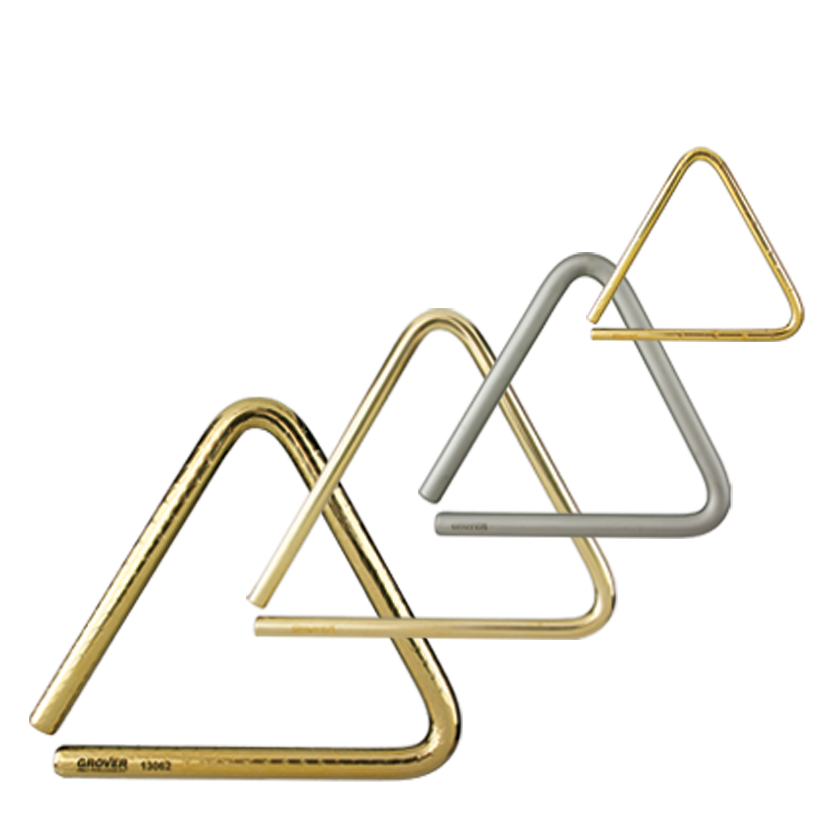 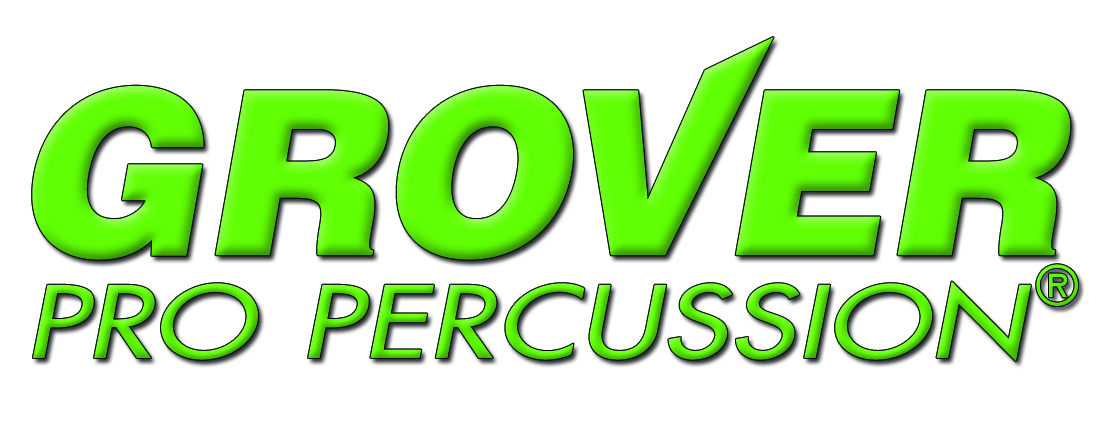 Bronze Pro
Hammered™
Triangles
Ideal for professionals and percussionists who demand an instrument capable of full expression and ultimate musicality.
The flagship of the Grover Pro triangle line, our Bronze Pro™ Hammered Triangles are painstakingly hammered to produce a reverberating richness that’s unparalleled. Well suited for discriminating professionals who demand a world-class instrument capable of full expression and finessed musicality.
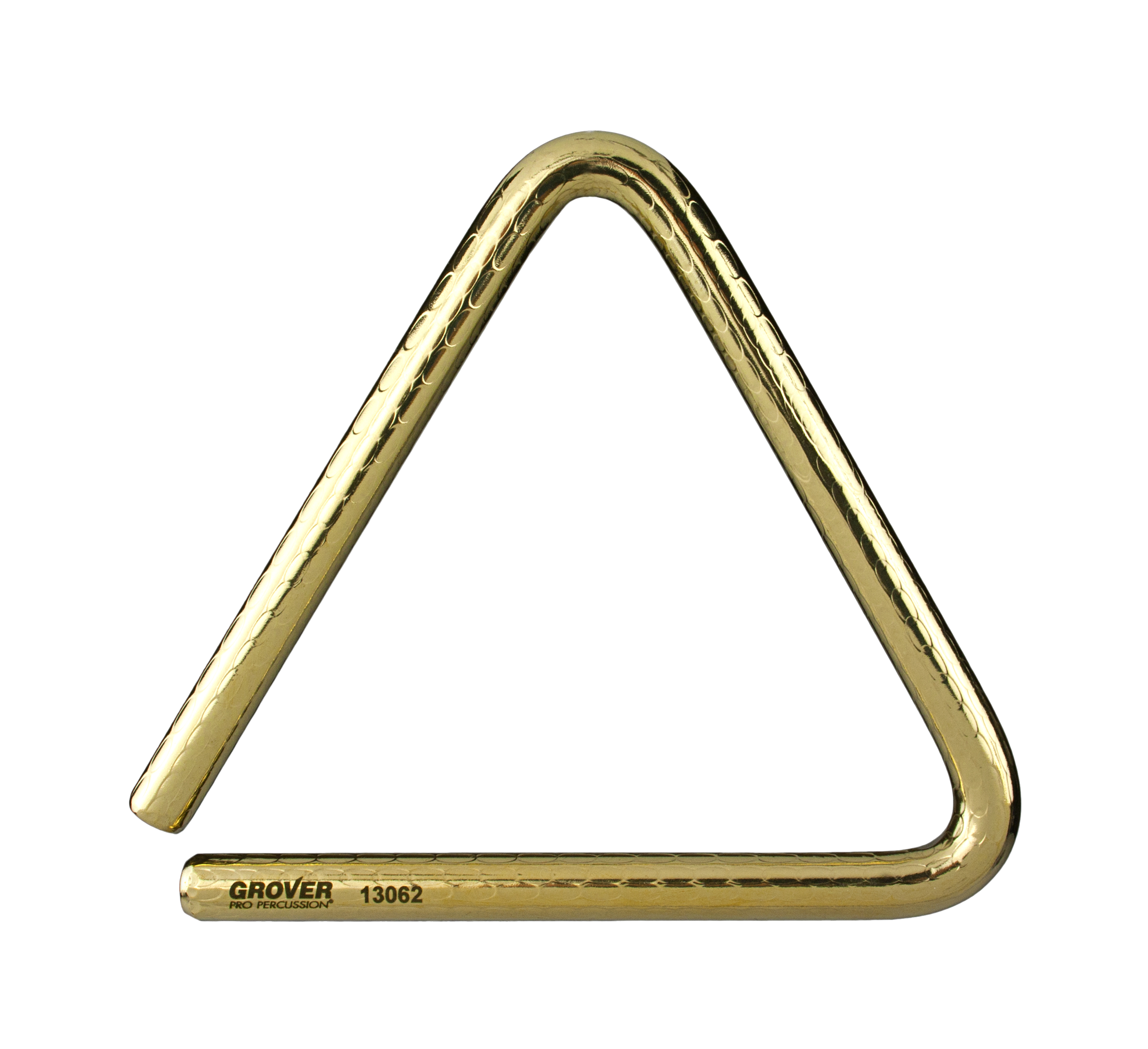 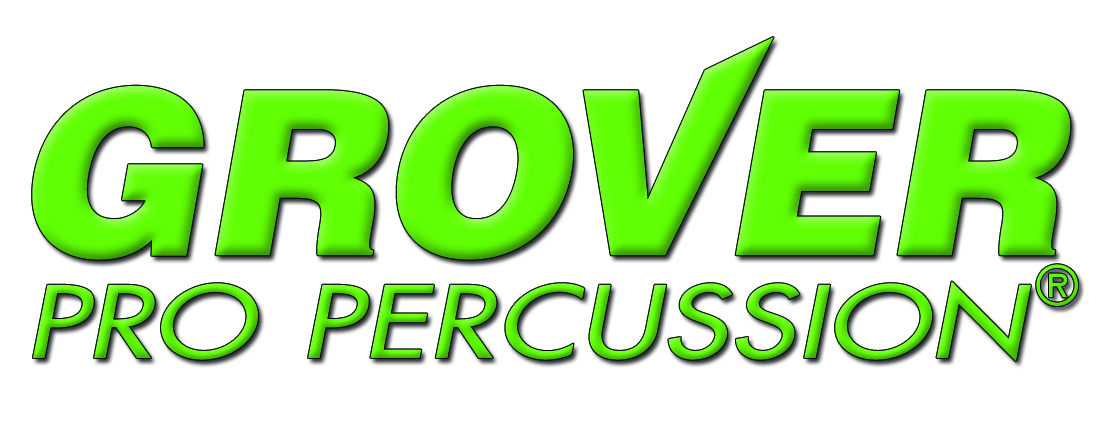 Super-Overtone™
Triangles
Creates wide spectrum overtone resonance throughout an expanded dynamic range.
Our original product, Super-Overtone™ triangles sport a wide spectrum of overtones with a large dynamic range. Abundant acoustic energy is produced by these triangles, eliminating the need to overplay.
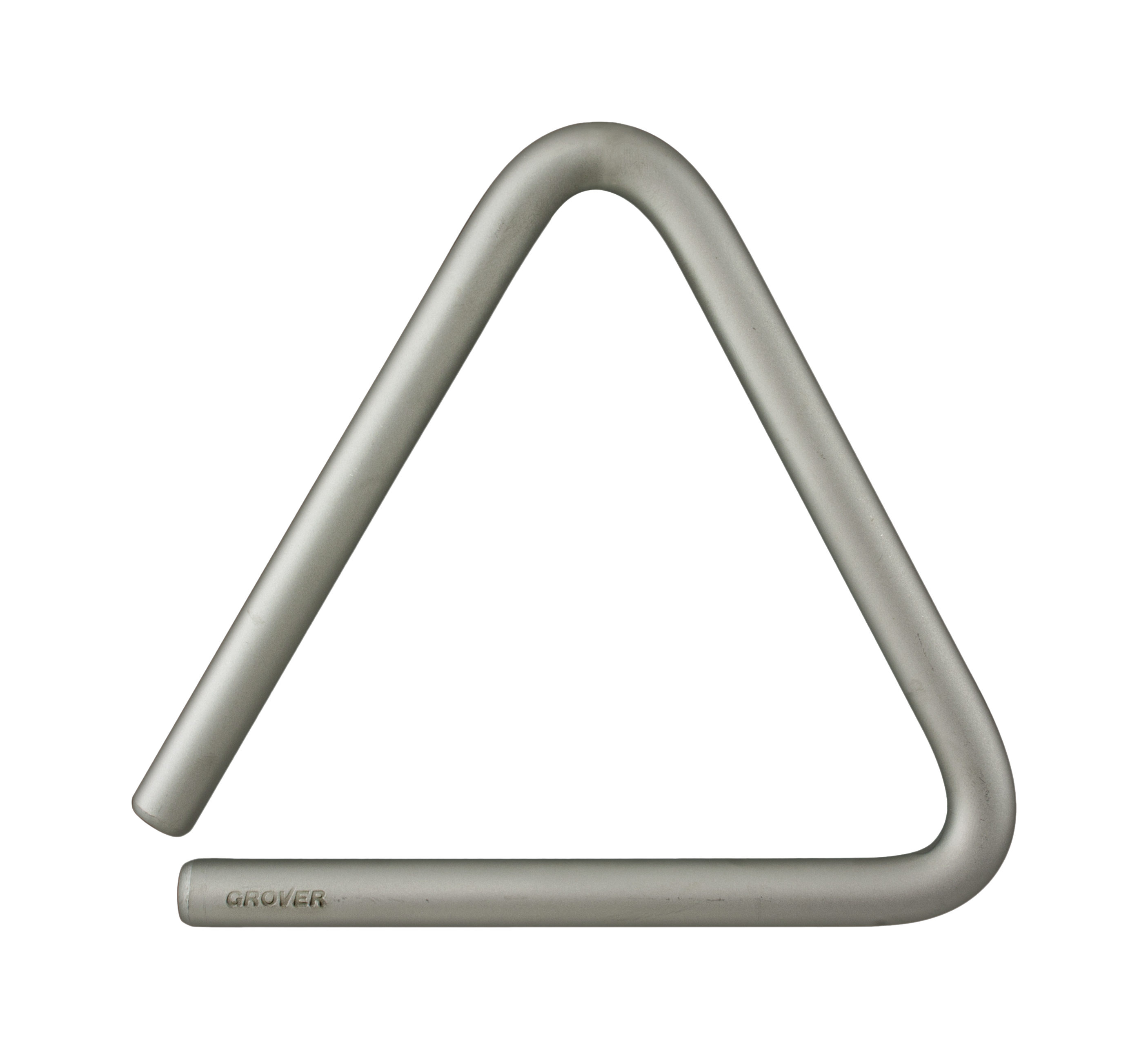 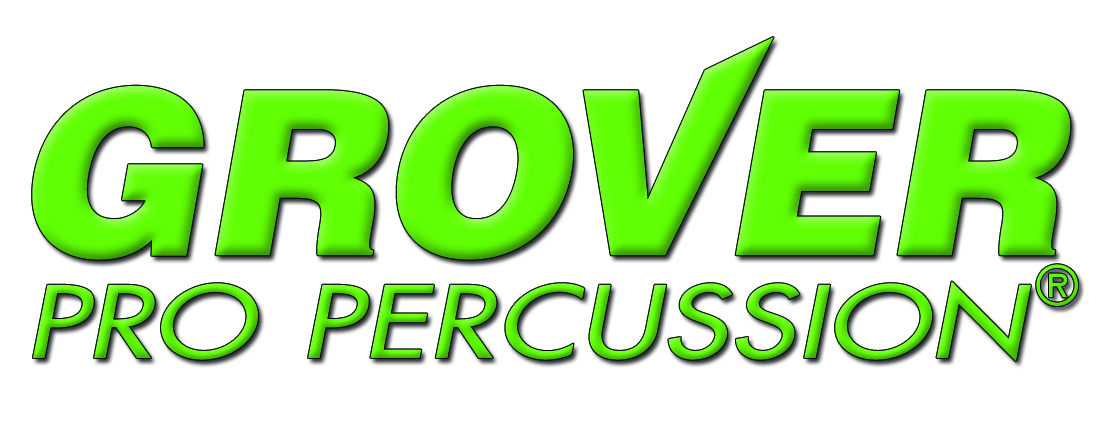 Bronze
Hammered Lite™
Triangles
Enhanced production of primary and secondary harmonics.
The Bronze Hammered Lite Triangles to produce a lighter spectrum of audible overtones. The tonal properties can best be described as resonant with a wide array of audible harmonics.
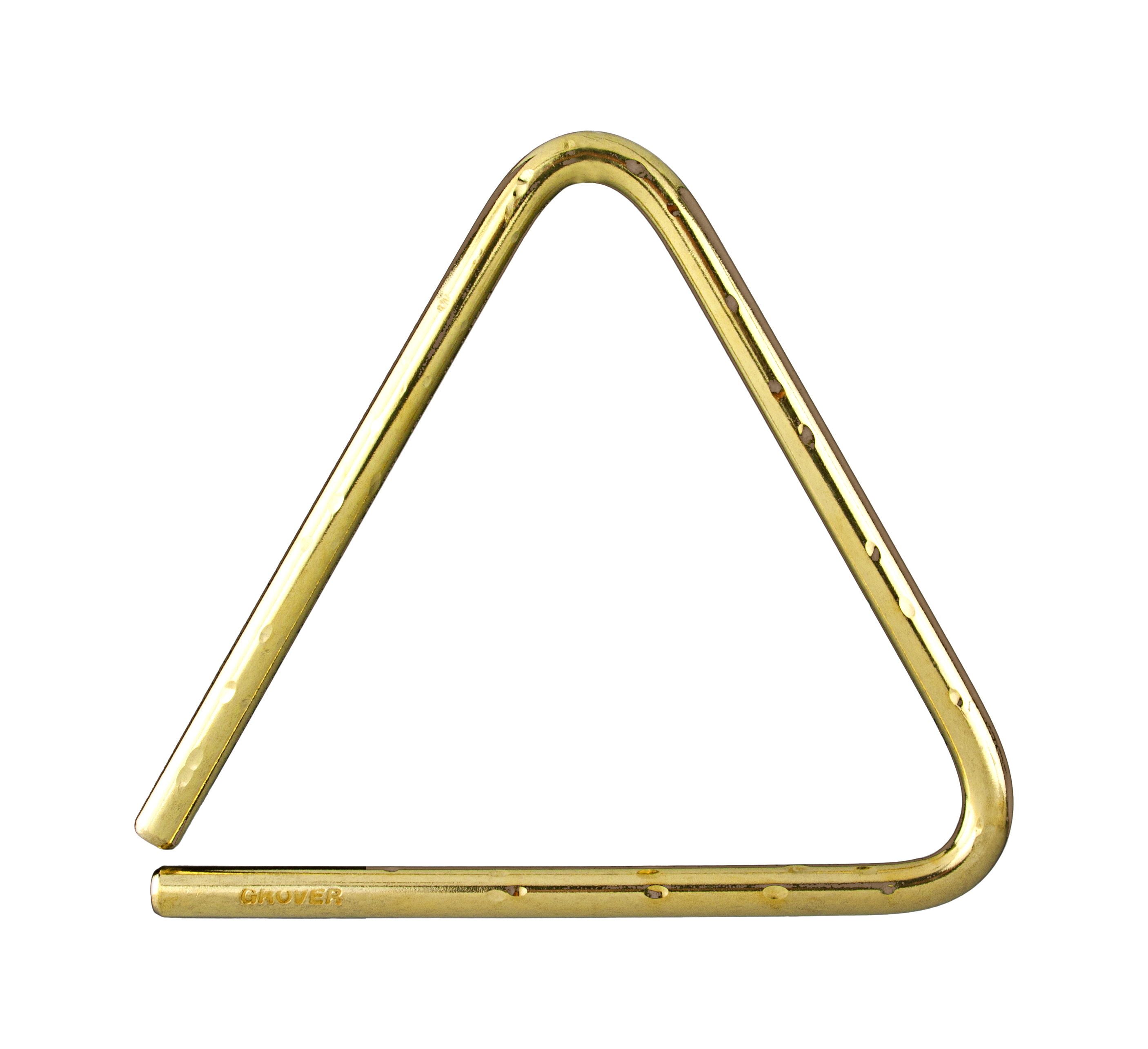 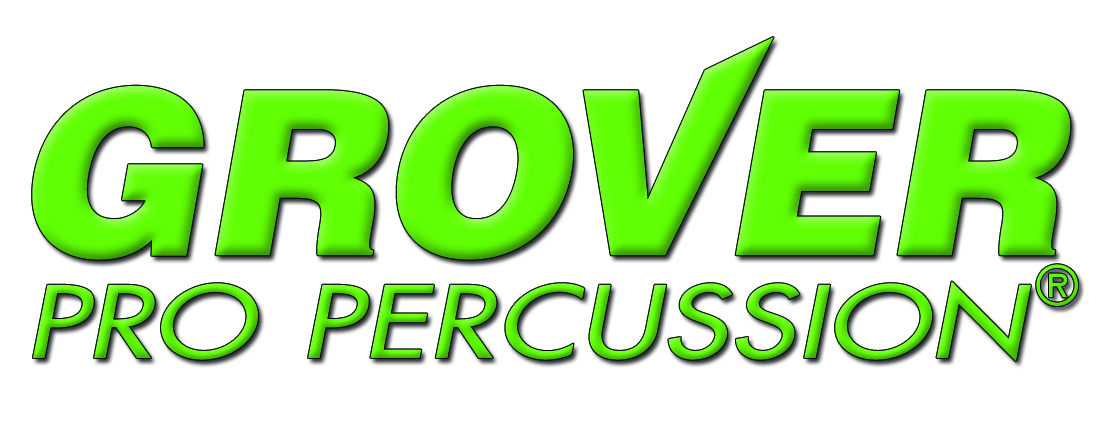 Bronze
Series
Triangles
Perfect for lighter applications and small ensembles.
These triangles fill a need for lighter sounding triangles with a focused sound. Perfect for players searching for a resonant, clear tone.
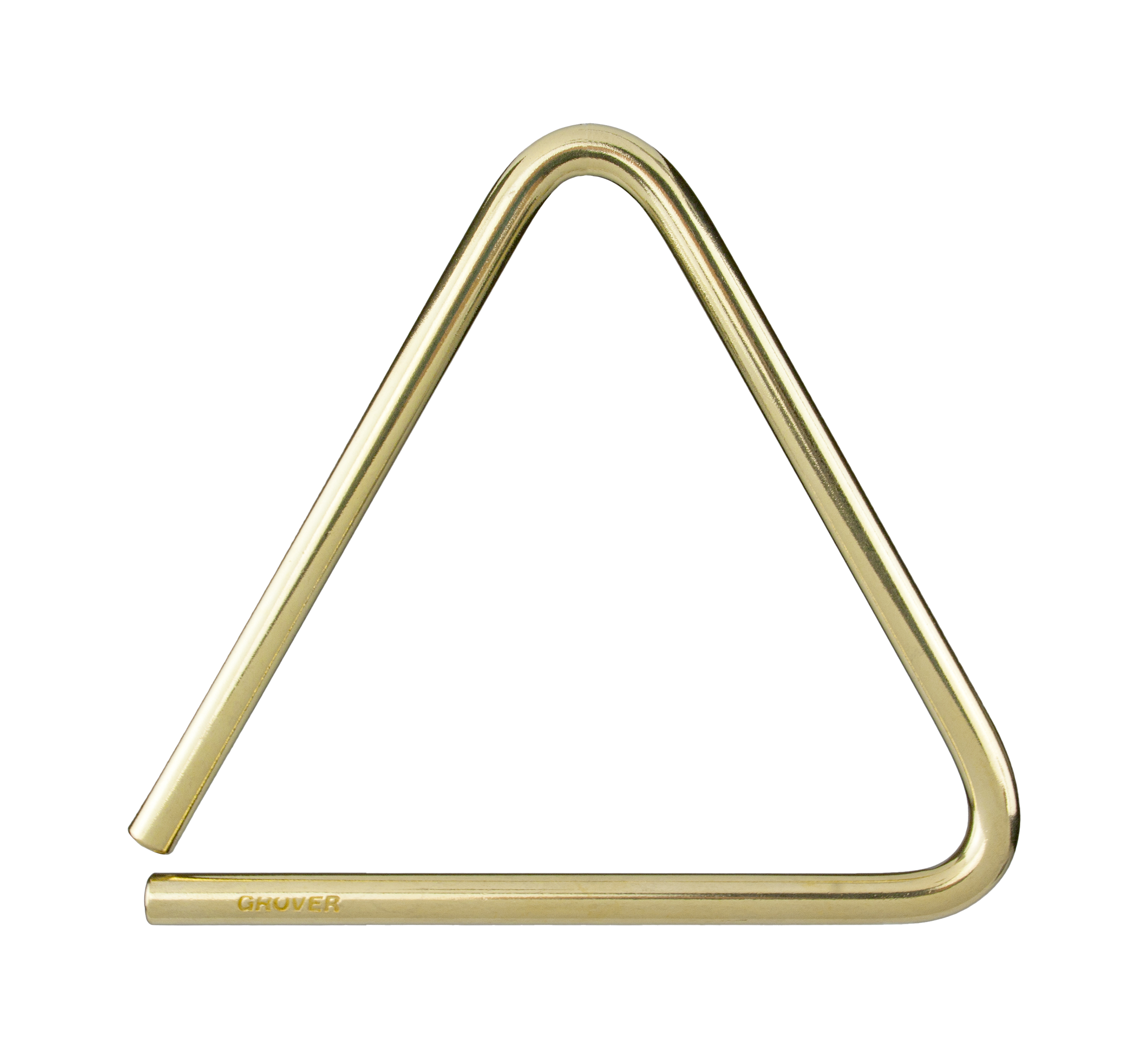 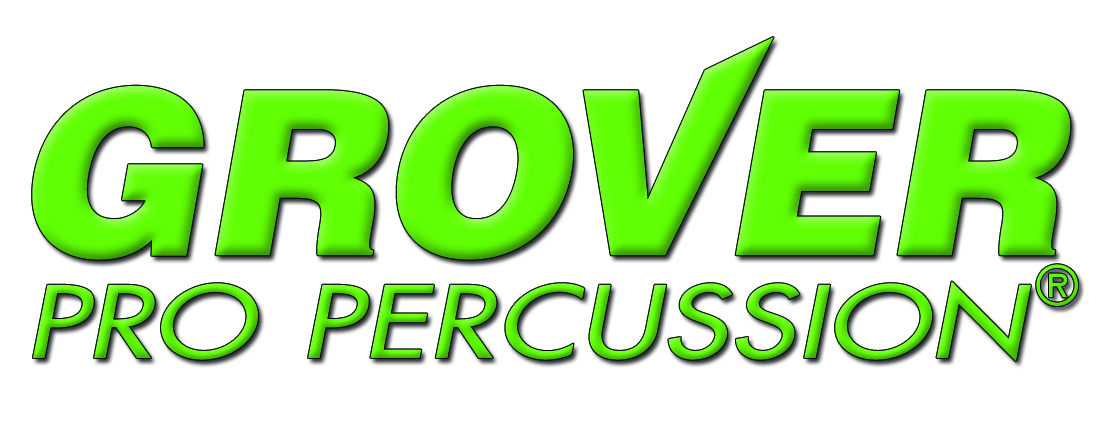 Super Deluxe
Beater Set
Our most popular sizes and styles in one set!
This special set of twelve beaters contains three different models of beater, including our popular Alloy 303™ straight rod beaters, our Stainless-Steel Tubular beaters, and our heavy-wall Brass Tubular beaters.
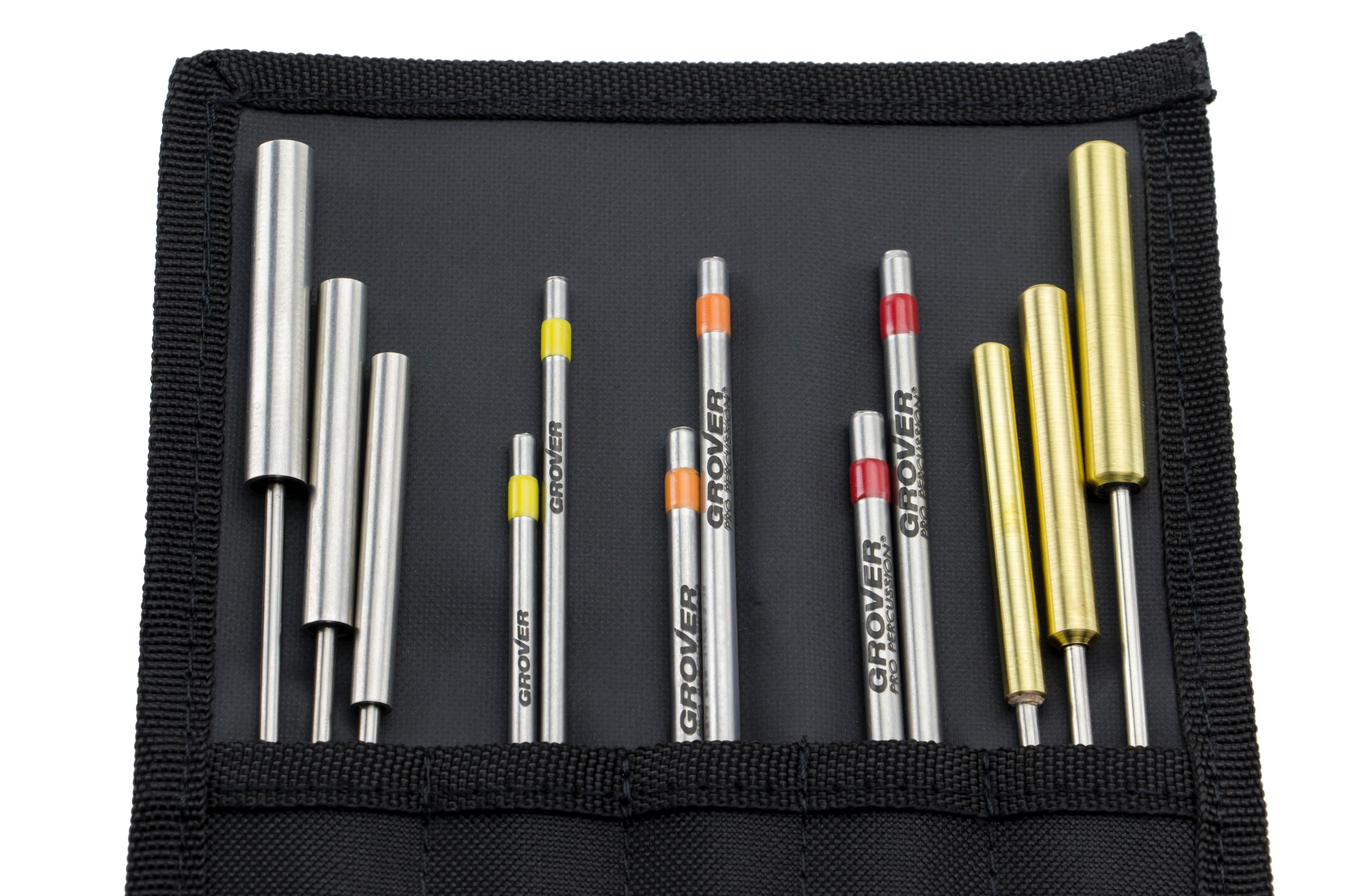 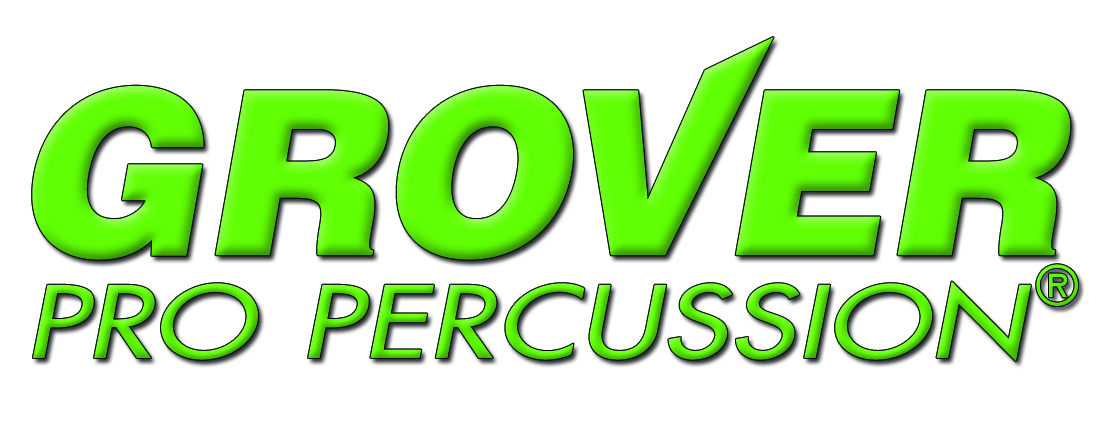 Alloy 303™
Beaters
Traditional style triangle beaters.
Traditional in design, Alloy 303 Beaters are made from a stainless steel alloy. Their extra length makes it easy to play rolls and intricate rhythms.
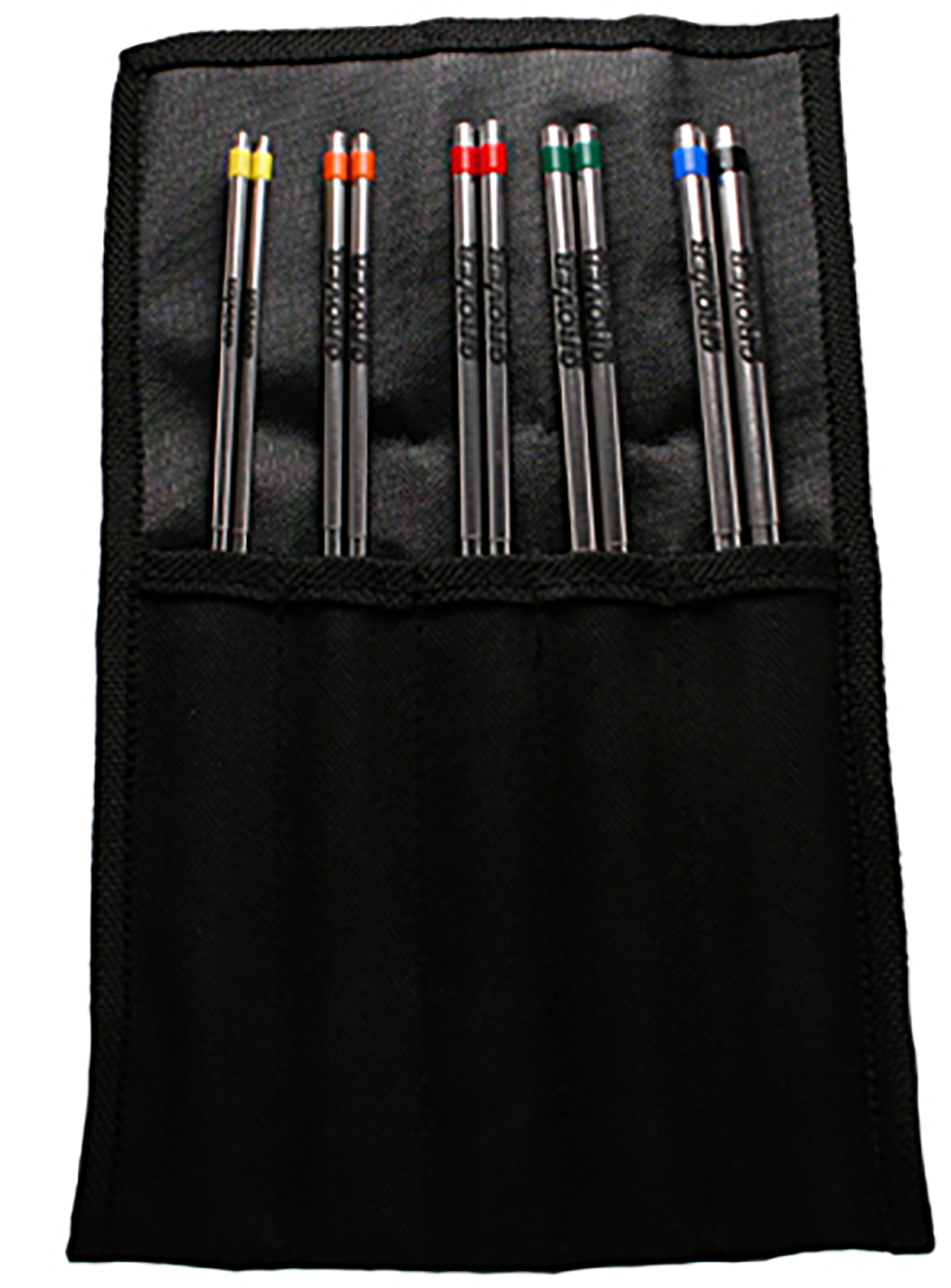 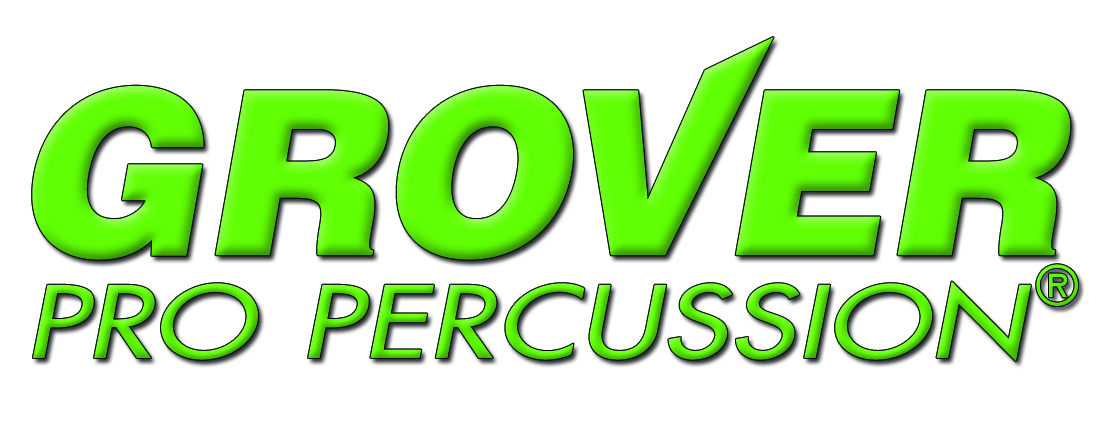 Stainless Steel Tubular
Beaters
Contemporary style triangle beaters.
These contemporary style beaters feature a stainless steel tubular beater face isolated from a core shaft using a special rubber compound. These beaters produce a great array of spectral overtones from triangles thanks to the heavier and larger beater face.
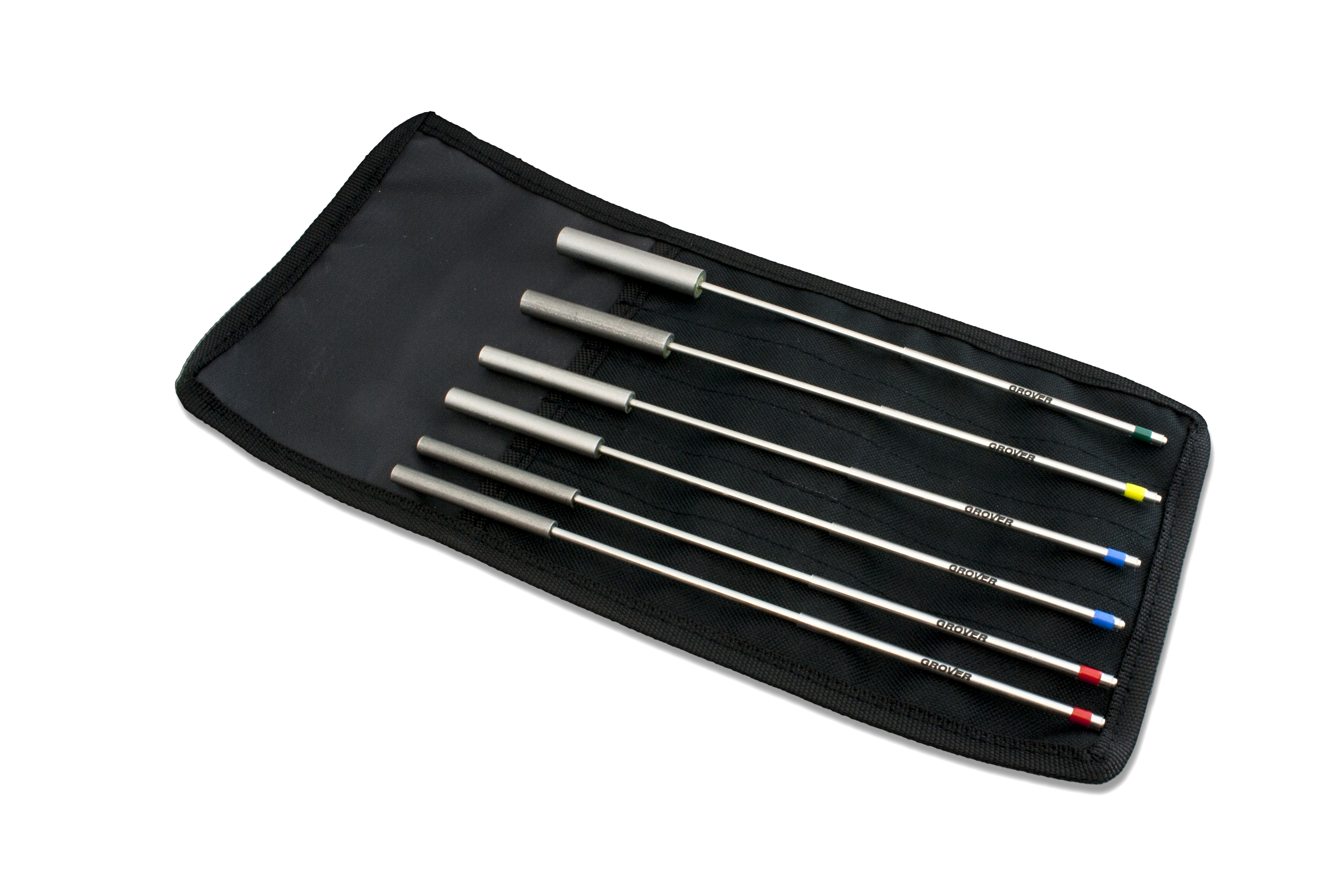 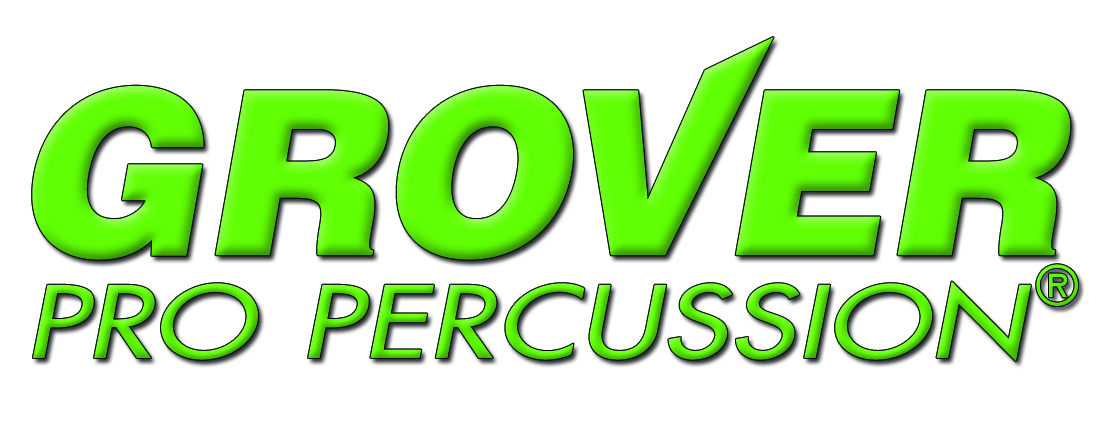 Brass Tubular
Beaters
Designed for pronounced overtone production.
Contemporary in design, our brass tubular triangle beaters will bring out the overtones more than a traditional style beater. They produce a sonorous shimmer immediately upon impact with minimal contact sound.
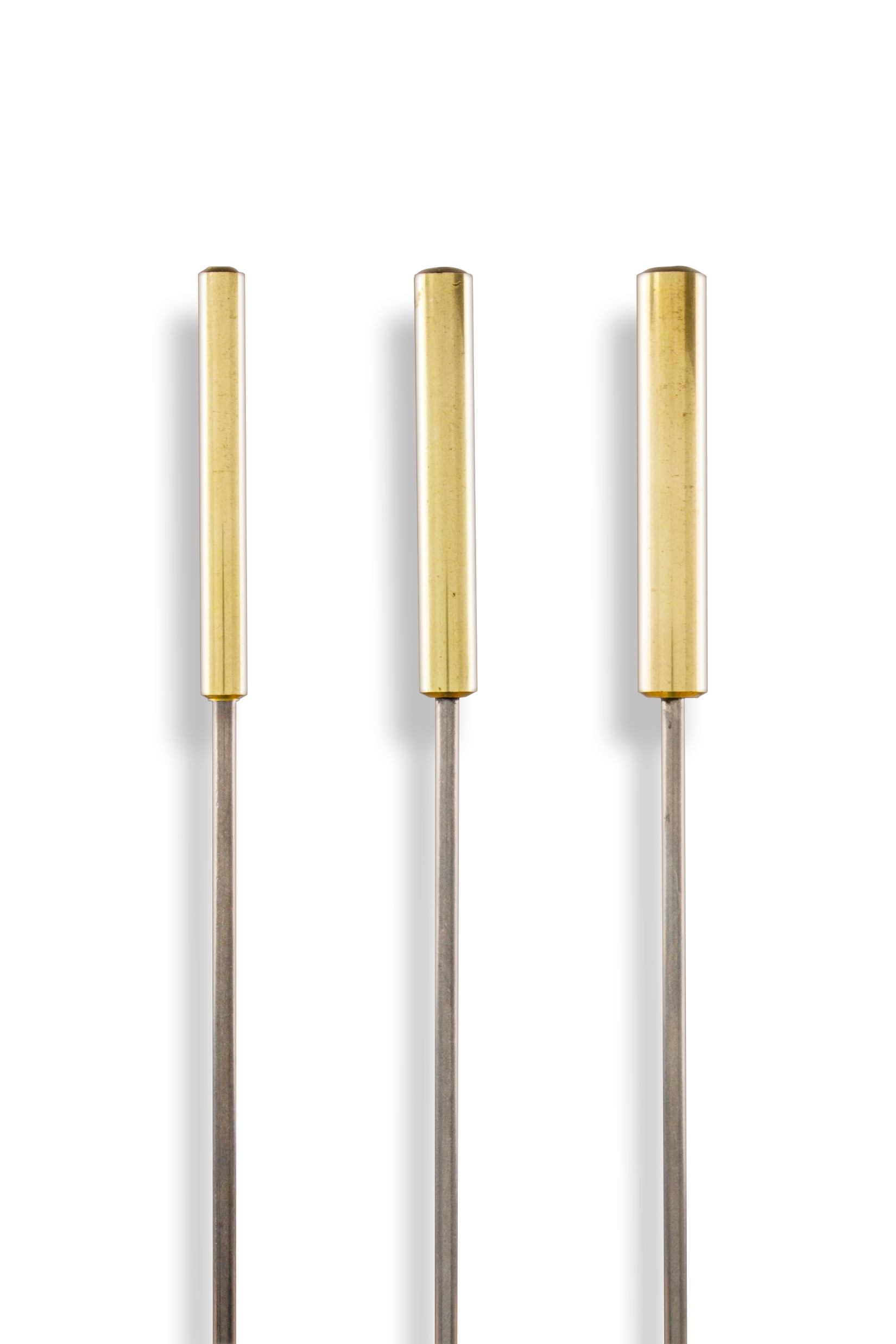 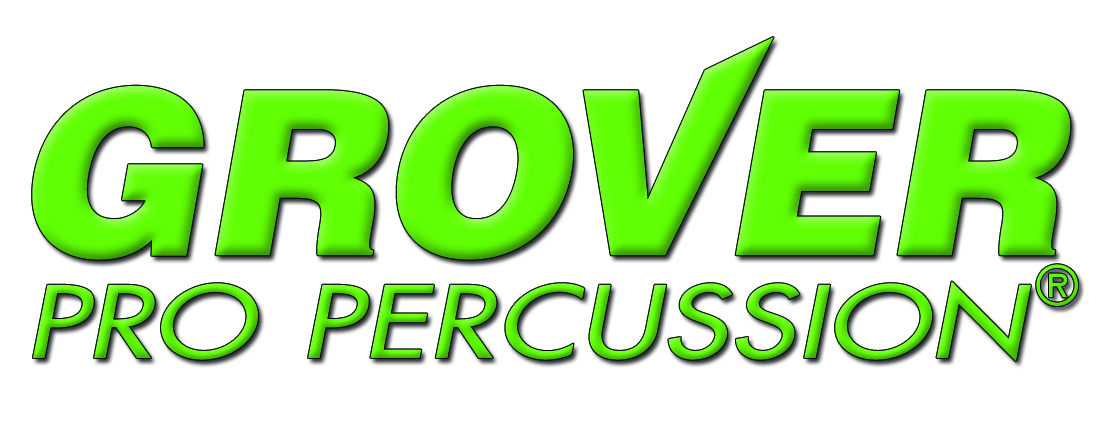 Sound Values™
Beaters
A basic set of quality triangle beaters.
Recognizing that not everyone needs a complete set of six beaters, the three most popular sizes of our Alloy 303™ models make up the Sound Values line.
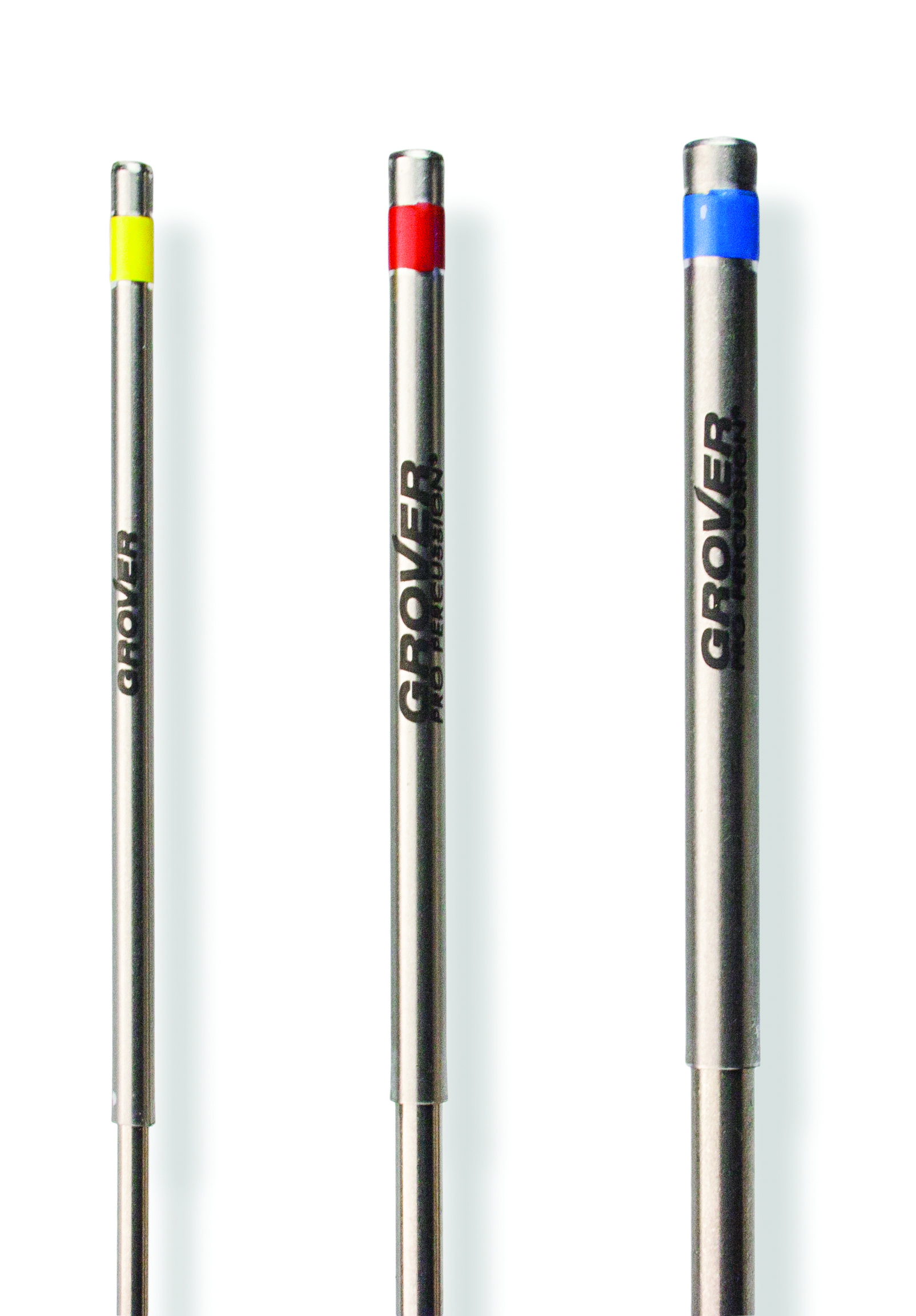